Figure 4 HRs and 95% CIs of repeat TOP (left) and delivery (right) according to multivariate analyses.
Hum Reprod, Volume 24, Issue 4, April 2009, Pages 820–826, https://doi.org/10.1093/humrep/den465
The content of this slide may be subject to copyright: please see the slide notes for details.
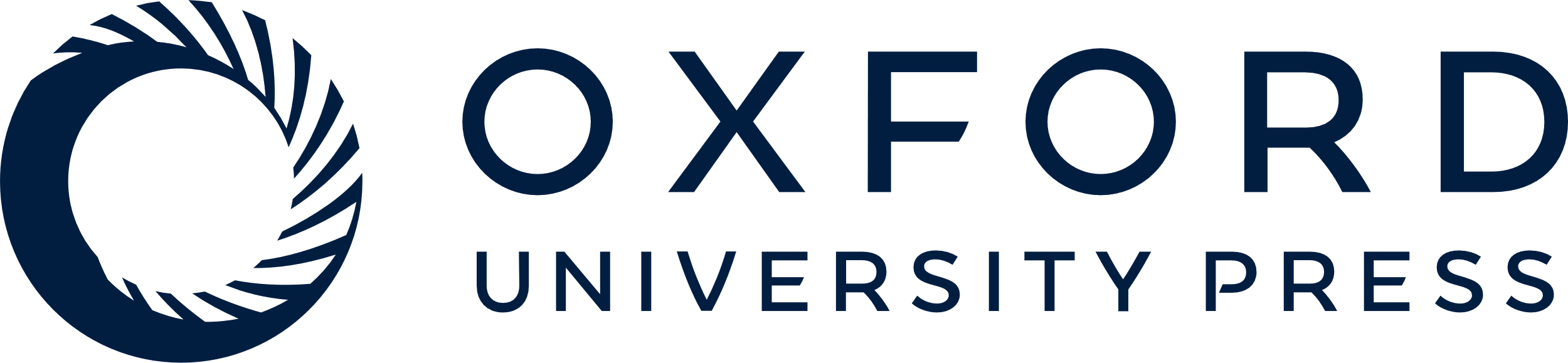 [Speaker Notes: Figure 4 HRs and 95% CIs of repeat TOP (left) and delivery (right) according to multivariate analyses.


Unless provided in the caption above, the following copyright applies to the content of this slide: © The Author 2008. Published by Oxford University Press on behalf of the European Society of Human Reproduction and Embryology. All rights reserved. For Permissions, please email: journals.permissions@oxfordjournals.org]